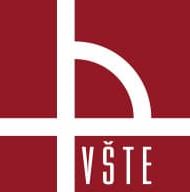 VYSOKÁ ŠKOLA TECHNICKÁ A EKONOMICKÁ V ČESKÝCH BUDĚJOVICÍCHÚSTAV TECHNICKO-TECNOLOGICKÝ
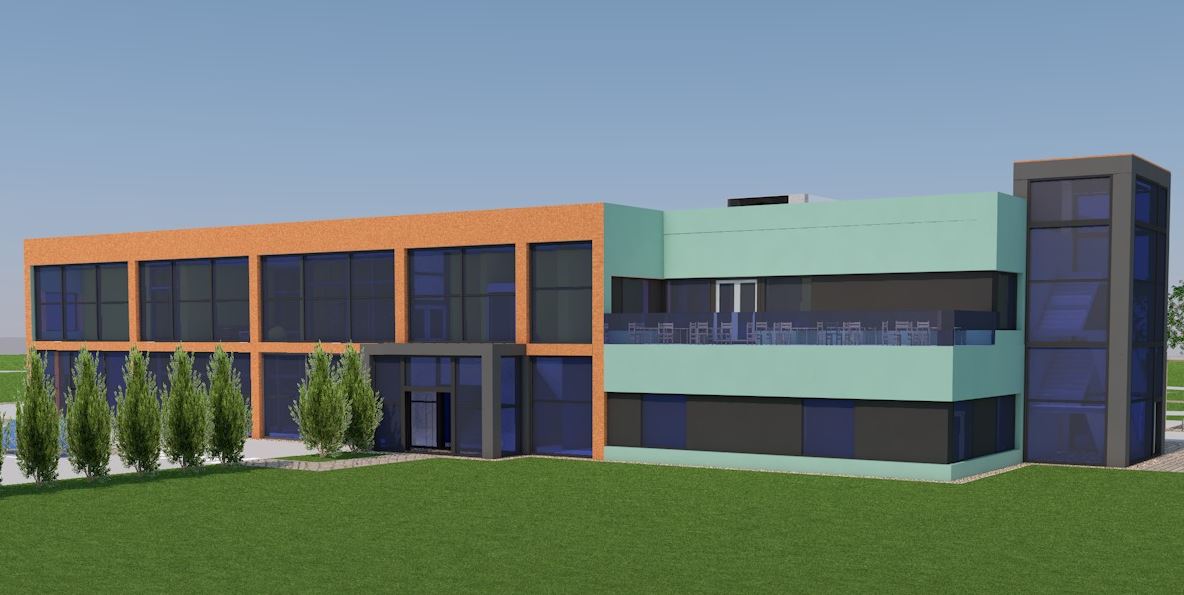 VYPRACOVALA:		Karolína KřivánkováVEDOUCÍ PRÁCE:		Ing. Pavlína Charvátová, Ph.D DATUM ZPRACOVÁNÍ PRÁCE:		4/2023KATEDRA:			KATEDRA STAVEBNICTVÍ
STUDIJNÍ OBOR:		POZEMNÍ STAVITELSTVÍ
DŮM PRO SLUŽBY
BAKALÁŘSKÁ PRÁCE
Lokalizace projektu
Ateliér 1.-3.:
Téma ateliérové tvorby:	Dům pro služby
Umístění objektu:		Sezimovo Ústí II.

Bakalářská práce:
Vedoucí bakalářské práce:	Ing. Pavlína Charvátová, Ph.D
Oponent bakalářské práce:	Ing. Pavla Panáčková

Výzkumné otázky bakalářské práce:
Výzkumná otázka č.1: 	Návrh a zhodnocení dvou variant umělého osvětlení

Výzkumná otázka č.2:	Variantní návrh řešení fasády včetně barevnosti 						exteriéru budovy s ohledem k okolní zástavbě (min. 3 varianty)
Lokalizace, situace
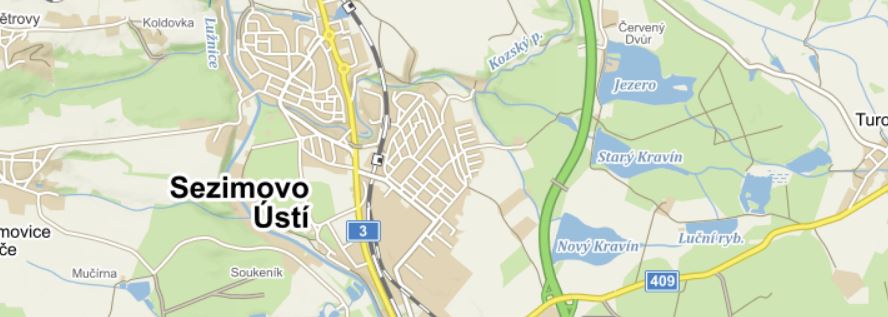 SEZIMOVO ÚSTÍ
   Jihočeský kraj
   okolní města Tábor, Planá nad Lužnicí
   Přístup z ulice Rudé armády
   Parcely č. 187/1, č. 187/12 , č. 831/2



   Celková plocha parcely: 19 564 m2
   Zastavěná plocha: 6 839 m2
   Plocha zeleně: 12 725 m2
   Plocha budovy: 1 009 m2
   Parkovací stání: 42 míst
 3 invalidy
 2 pro rodiny s dětmi
 9 pro zaměstnance
DISPOZIČNÍ ŘEŠENÍ 1.NP
ORANŽOVÁ – denní místnosti		ŽLUTÁ - toalety
MODRÁ – administrativní místnosti	ČERVENÁ – úklidové místnosti
RŮŽOVÁ – šatny			HNĚDÁ -dílna
SVĚTLE ZELENÁ – provozy		BÉŽOVÁ - chodby 	
ŠEDÁ – sklady
DISPOZIČNÍ ŘEŠENÍ 2.NP
ORANŽOVÁ – denní místnosti		ŽLUTÁ - toalety
MODRÁ – administrativní místnosti	ČERVENÁ – úklidové místnosti
RŮŽOVÁ – šatny			HNĚDÁ - čekárna
SVĚTLE ZELENÁ – provozy		TMAVĚ ZELENÁ - terasa	
ŠEDÁ – sklady			BÉŽOVÁ - chodby
VIZUALIZACE
VIZUALIZACE
VIZUALIZACE
STAVEBNĚ KONSTRUKČNÍ ŘEŠENÍ
Založení objektu:
Základové pasy a patky

Konstrukční systém:
Nosný systém: příčný

Zdivo:
POROTHERM 30 Profi Dryfix – obvodové zdivo
POROTHERM 20 – vnitřní nosné zdivo
POROTHERM 15 – příčkové zdivo
POROTHERM 11,5 – příčkové zdivo

Stropní konstrukce:
Stropní panely SPIROLL 250,200

PROBLÉMY PŘI ŘEŠENÍ ČÁSTI D.2 (STAVEBNĚ KONSTRUKČNÍ ŘEŠENÍ)
Velký rozpon stropní konstrukce v místnosti 107 – Optika → sloup + skrytý ocelový prvlak

PROBLÉMY PŘI ŘEŠENÍ ČÁSTI D.3 I D.4 
U místnosti 133 – směnárna a 134 – administrativní místnost průchod vzduchotechniky z jednoho požárního úseku do druhého  → požární klapky
1.VÝZKUMNÁ OTÁZKA - Návrh a zhodnocení dvou variant umělého osvětlení
Postup řešení: 
Výběr místností
Návrh 2 variant osvětlení v daných místnostech  (VYTRYCH, TREVOS)
Výpočet v programu Building Design
Porovnání svítidel z hlediska svítivosti v lumenech (lm)
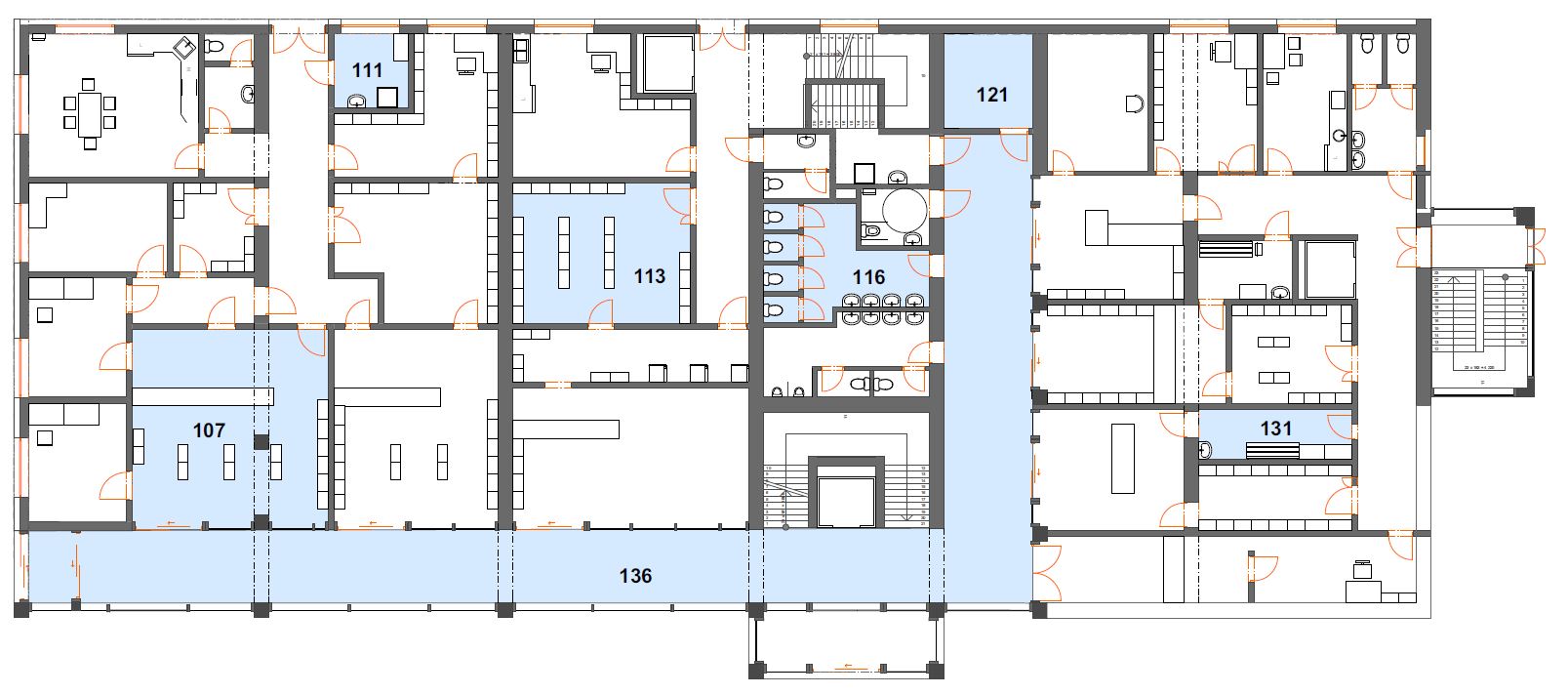 2.VÝZKUMNÁ OTÁZKA - Variantní návrh řešení fasády včetně barevnosti exteriéru budovy s ohledem k okolní zástavbě (min. 3 varianty)
Varianta 1: Silikátová omítka žluté a šedé barvy





Varianta 2: Světle zelená akrylová omítka s dřevěným obkladem (sibiřský modřín)






Varianta 3: Zelená fasáda (břečťan s podpůrnou konstrukcí z ocelových lan)
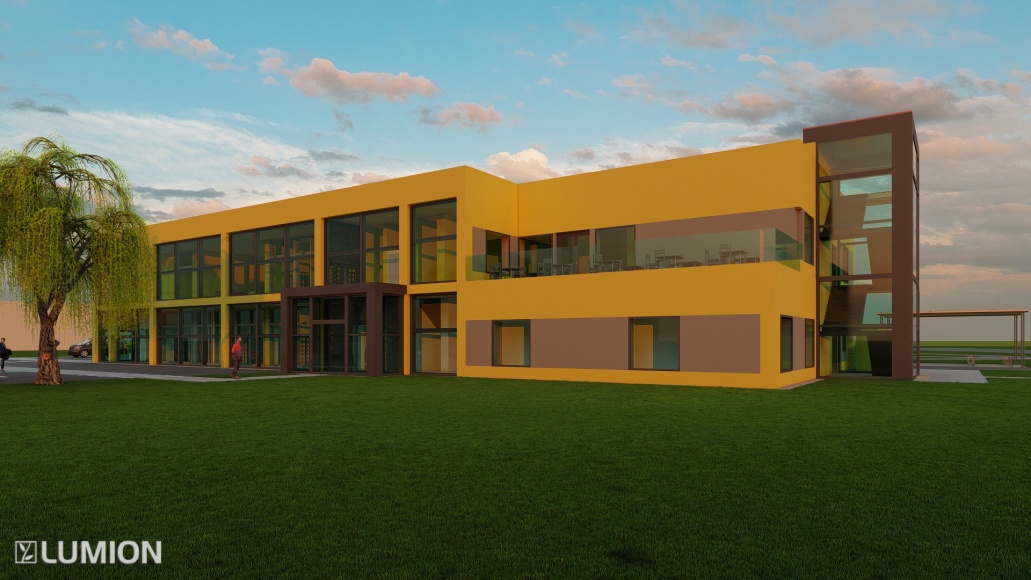 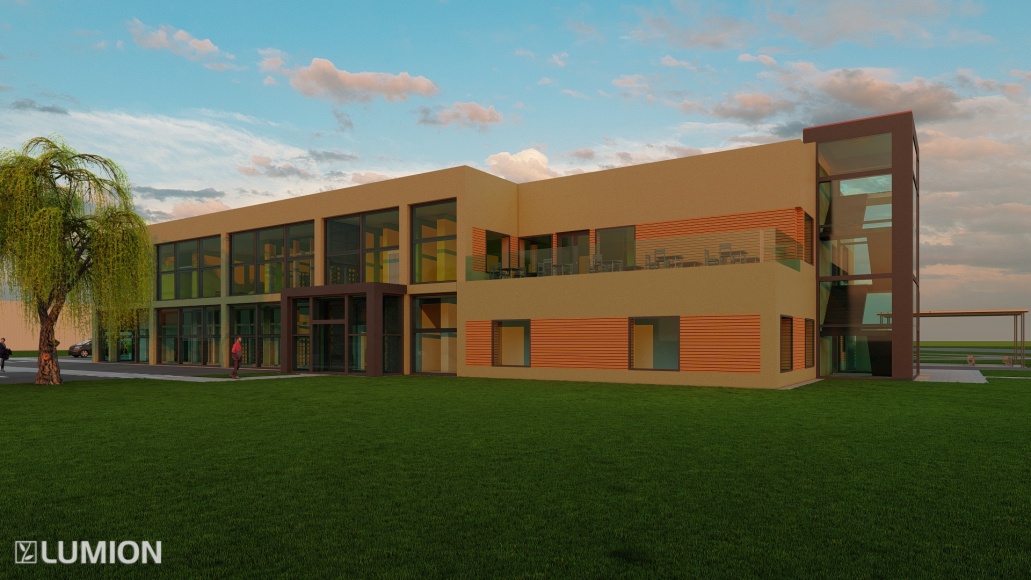 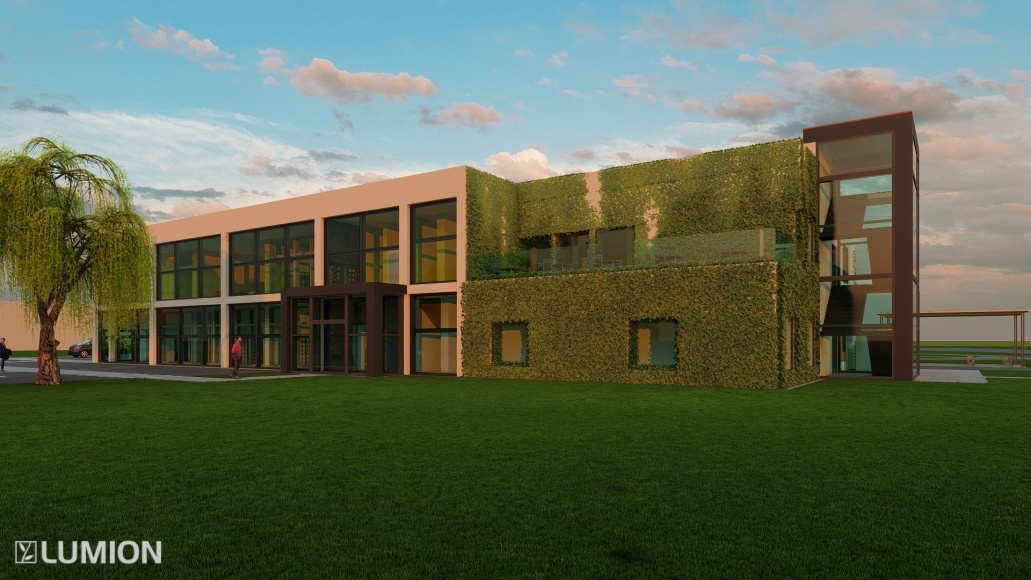 Závěr
VÝSLEDKY 1. VÝZKUMNÉ OTÁZKY:
Svítidla od výrobce VYTRYCH mají větší světelný tok
 

VÝSLEDKY 2. VÝZKUMNÉ OTÁZKY: 
Výběr varianty č.2
Nejlevnější varianta
Vizuální dojem
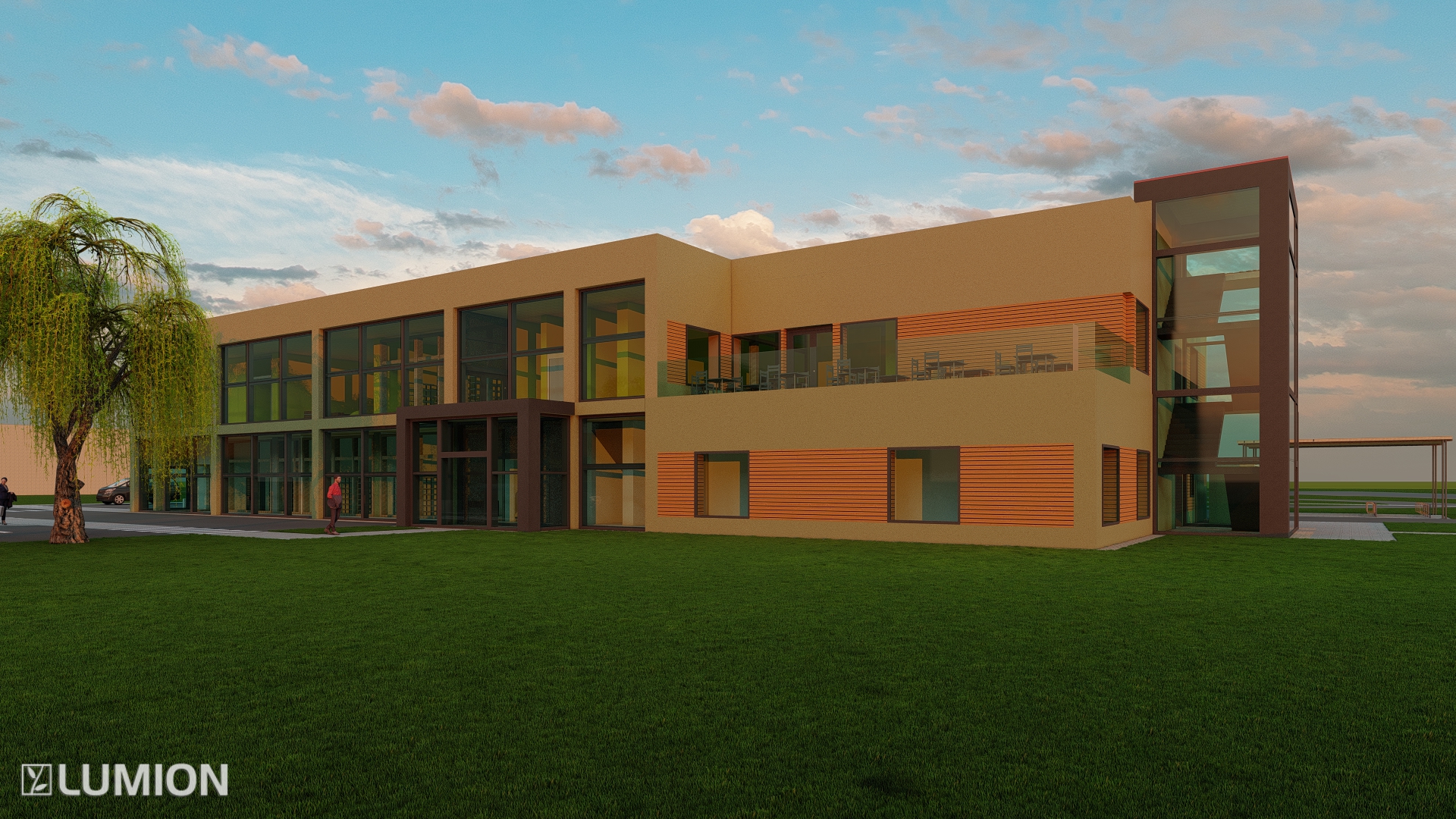 DĚKUJI ZA POZORNOST
OTÁZKY VEDOUCÍHO PRÁCE + JEJICH ZODPOVĚZENÍ
Jaká je údržba dřevěné a zelené fasády?

Dřevěná fasáda:
Modřín sibiřský 	- bez údržby
			- s údržbou
S údržbou:
nejčastěji se používá tenkovrstvá lazura 
Kontrola jednou ročně 
Před každým nátěrem je fasádu nutné očistit a zbrousit



Zelená fasáda: 
Kontroly 2x ročně kvůli zastříhávání popínavých rostlin
OTÁZKY VEDOUCÍHO PRÁCE + JEJICH ZODPOVĚZENÍ
IP krytí – co jednotlivá čísla znamenají?
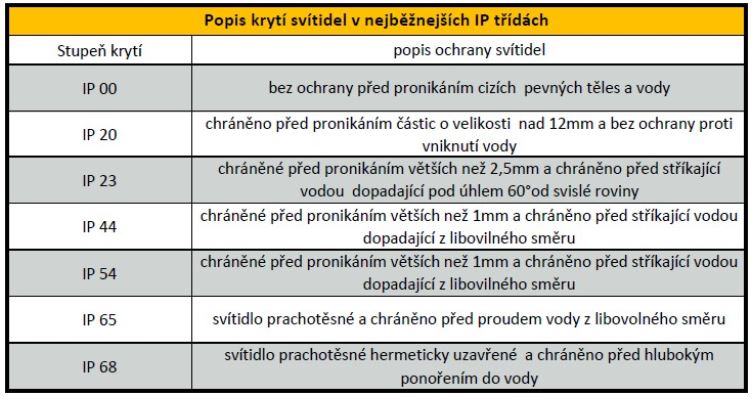 OTÁZKY OPONENTA PRÁCE + JEJICH ZODPOVĚZENÍ
Proč mají minerální omítky malou škálu barevnosti oproti jiným typům omítek?

Minerální omítky se vyrábějí z přírodních materiálů (vápenec, cement, křemičitý písek) – jedná se o suché směsi, míchané s vodou, proto tyto omítky nejsou probarvené a je potřeba pro dosažení požadovaného odstínu použít dodatečnou fasádní barvu
OTÁZKY OPONENTA PRÁCE + JEJICH ZODPOVĚZENÍ
U dřevěných fasád uvádíte možnost minimalizovat tvarovou nestálost dřeva způsobenou jeho hygroskopicitou pomocí kovu umístěného ve spoji. Popište/znázorněte jak by měl vypadat tento detail.

Postup montáže:
Podkladní rošt
Izolační folie- difúzní
Úchytný systém Techniclic 
Dřevěný obklad

Pomocí tohoto úchytu je zajištěno dostatečné provětrání fasády
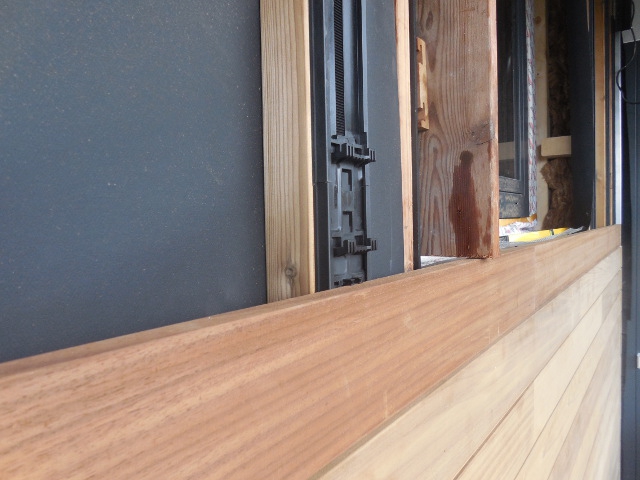 OTÁZKY OPONENTA PRÁCE + JEJICH ZODPOVĚZENÍ
Ve své práci uvádíte, že zelené fasády zvyšují hodnotu objektu. Odůvodněte, proč tomu tak je.

Snižují energetickou náročnost budovy
Vytváří příjemné mikroklima
Mají estetický vjem
Fungují jako přirozená klimatizace – zlepšují klima uvnitř budovy i okolo ní
Chrání fasádu a funguje jako tepelná i hluková izolace
Zlepšuje kvalitu ovzduší